Sensor linearity and response stability Pierre Antilogus, Pierre Astier , Claire Juramy , Laurent Leguillou , Eduardo SepulvedaOctober 2nd   2018
CCD response vs time
After a power on , the only factor that induces change in our CCD+electronic response is temperature change of the sensor or of the REB .
+4 deg change in the CCD T  -.1   % change in gain (e2v) 
+1 deg change in the REB  T  -.05 % change in gain 
On the Paris setup , with temperature variation of >0.01 deg for the CCD and  ~0.2 for the REB , we have a sensor response stable at 10-4 over 3 days , if we correct for the temperature change in the room , we can go down to a few 10-5 .
In real life it will be worse indeed …:
 The camera signed for a stability  at the 1% per night , .1% / hour …which like all LSST requirement looks easy to achieve …but are not that good on the photometric calibration side . 
 On short term ( between exposure and in exposure ) , we are sensitive to flux (in flat)  and exposure frequency ( >~ .1 % effect )
 On REB the temperature monitoring readout sensitivity on the ASPIC doesn’t allow a .1% correction … other temperature probe should be used ... We have to learn how to perform this correction in real life …(temperature gradient on board … )
Gain monitoring in real time
Beyond monitoring the temperature, and performing the associated correction ,  we are evaluating two other path for monitoring / correcting the gain in real time :
We can use a “fix” signal at the CCD amplifier level : we can digitize the reset  of the CCD ( RG ~ 60 ke-)  
In the BIAS level there is a ~ 2500 e- signal coming from clock injection in the first stage amplifier 
Both “signals” are sensitive to gain change .
We are on our way to evaluate if we can use these signals to get a monitoring at ~ 0.05 % level … 
for the moment : no success yet
Sensor+REB linearity
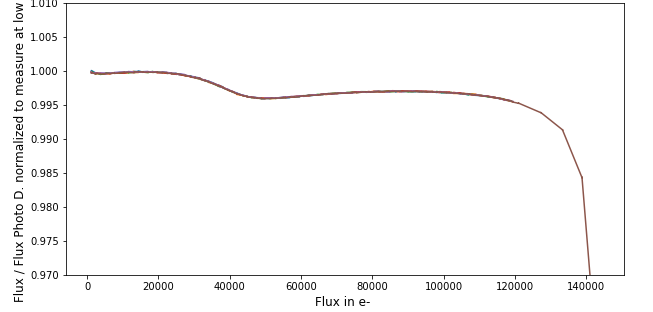 With our lab setup we can measure the CCD linearity with a very good precision!
But for this we have :
Temperature  stable over days :  
A room/REB stable at δ=0.1 deg
A CCD stable at better than δ=0.01 deg 
A lamp flux/power stabilized by a photodiode at better than 1% ( for ~ 72 h) 
A clap on the CCD plane able to measure int(ilumination) stable over time at a few 10-5 and precise at <10-4  (it has no linearity issue as the lamp is stable at 1% , and it does it’s measurement at 31.25 kHz )  
 hard to get in real life that way
Linearity ( e2v data for 6 PTC , ~ 1h/per ptc )
Aspic “glitch”     ~ 0.4 %
CCD / OD slope ~ 0.5%

At low flux (<1500 e-) work to be done
Measured Flux/Photo diode
Flux in e- 
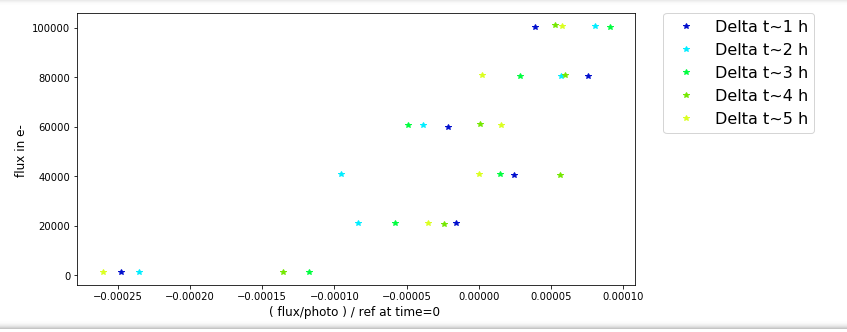 Flux in e- 
Flux at t / Flux at t0 